FRANTIŠEK PALACKÝ„Otec národa“Památník Františka Palackého a Františka Ladislava Riegra
J. MIHOLA
Pastýřská, dnes Palackého ulice 7, dům, kde Palacký bydlel a kde zemřel.
Tudy Palacký procházel do svého bytu.
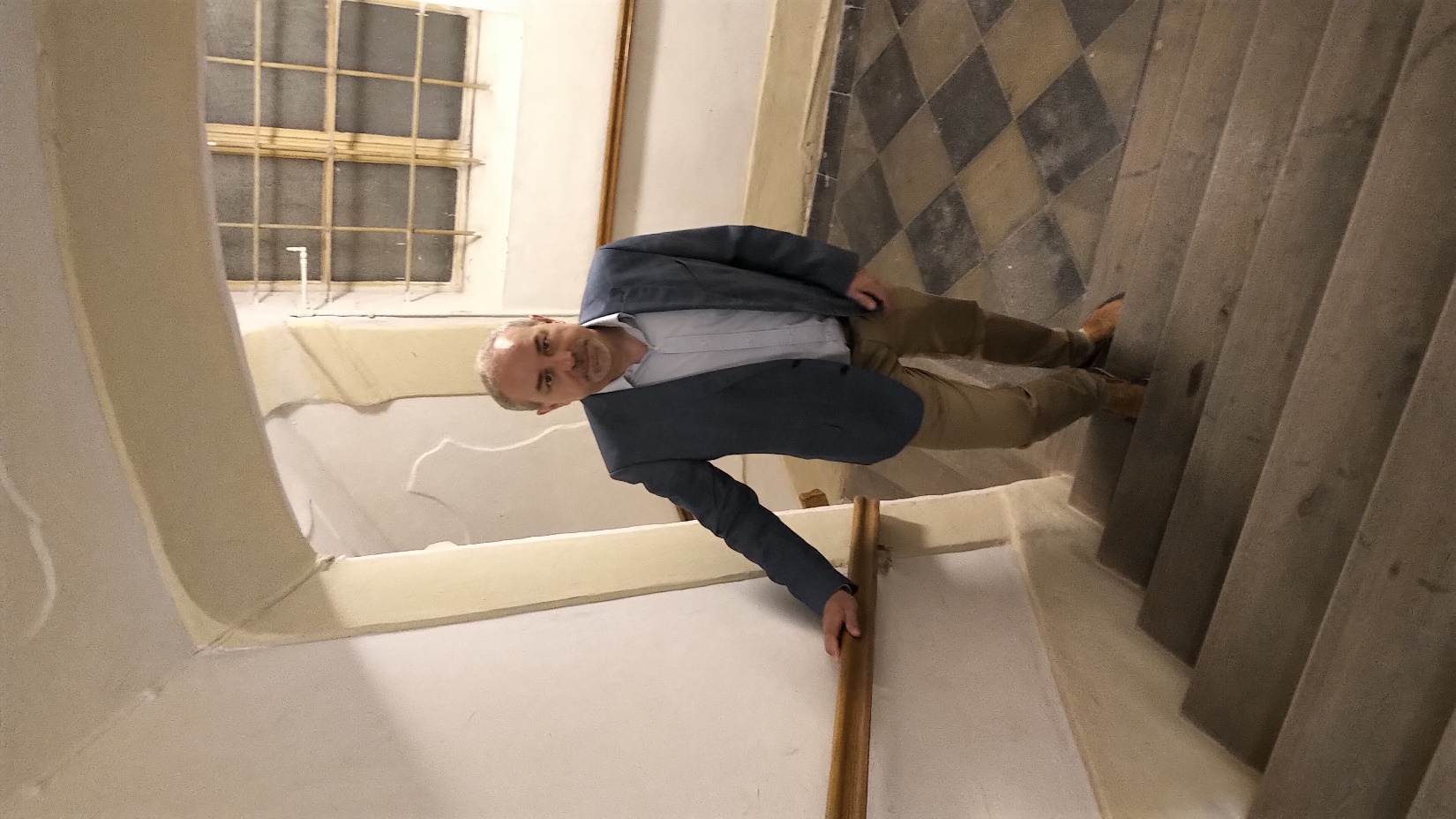 Jídelna
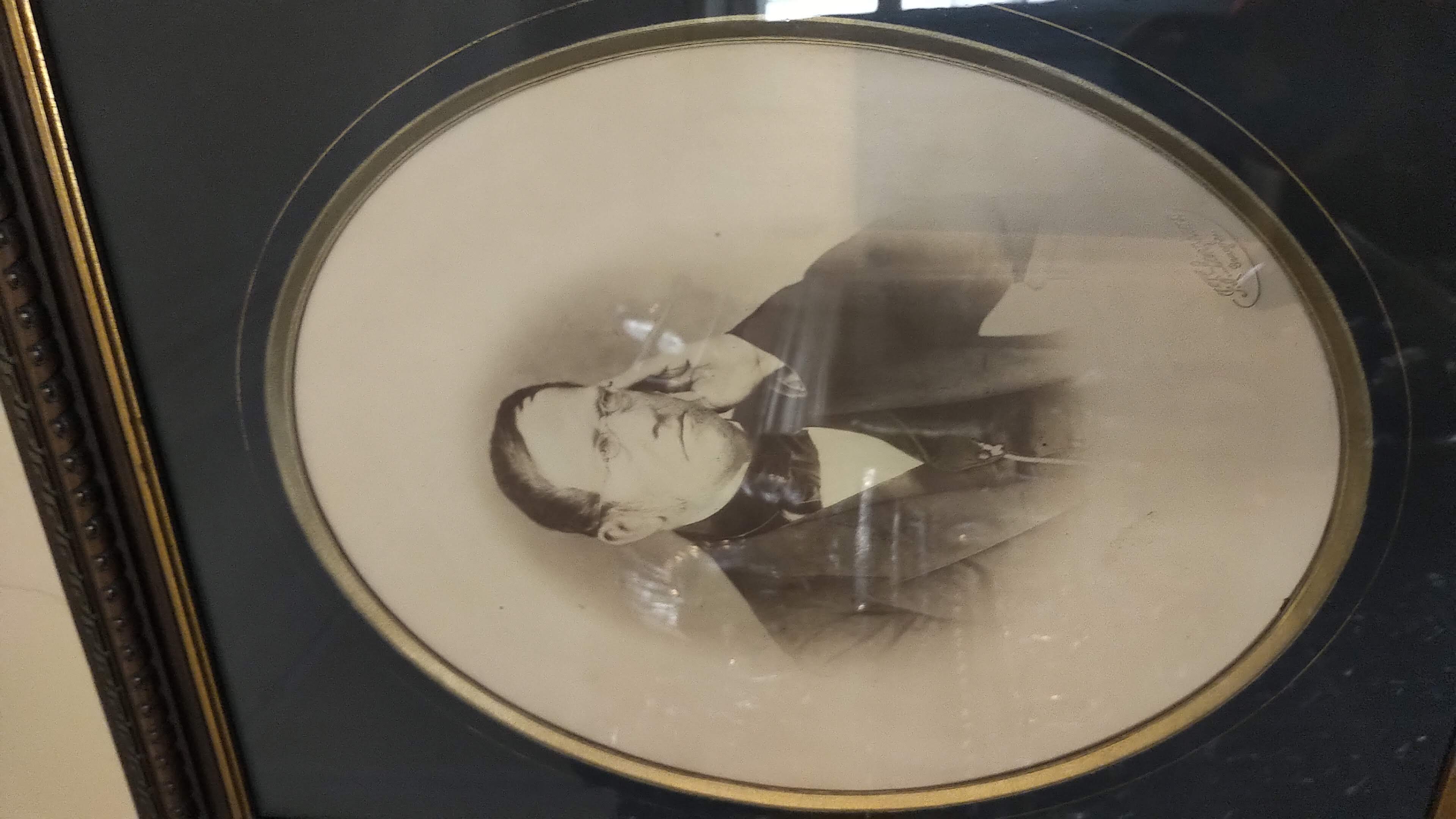 Salon
SALON
František Ladislav Riegr
Riegrova pracovna
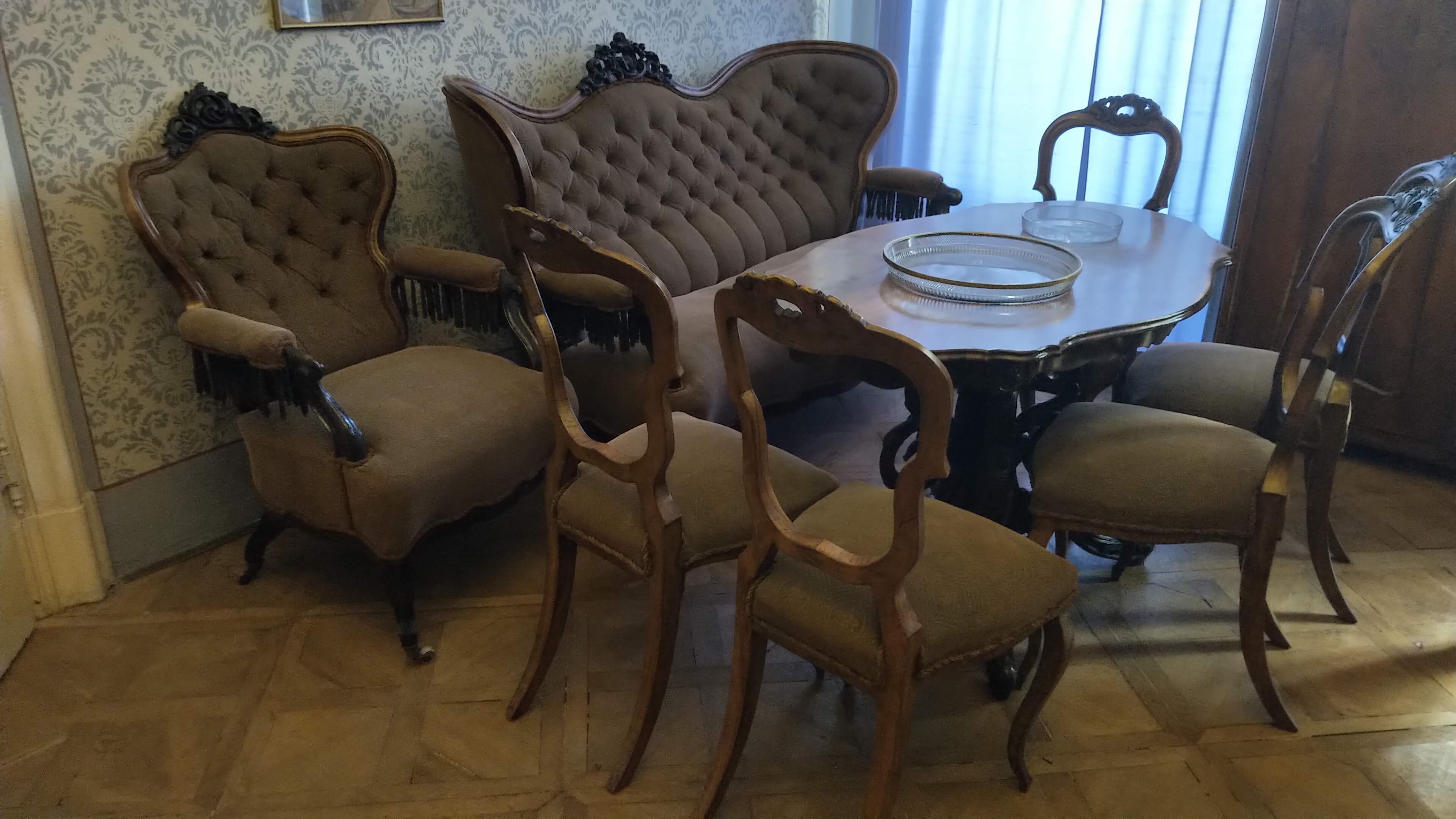 Foto z pracovního stolu F.L.Riegra
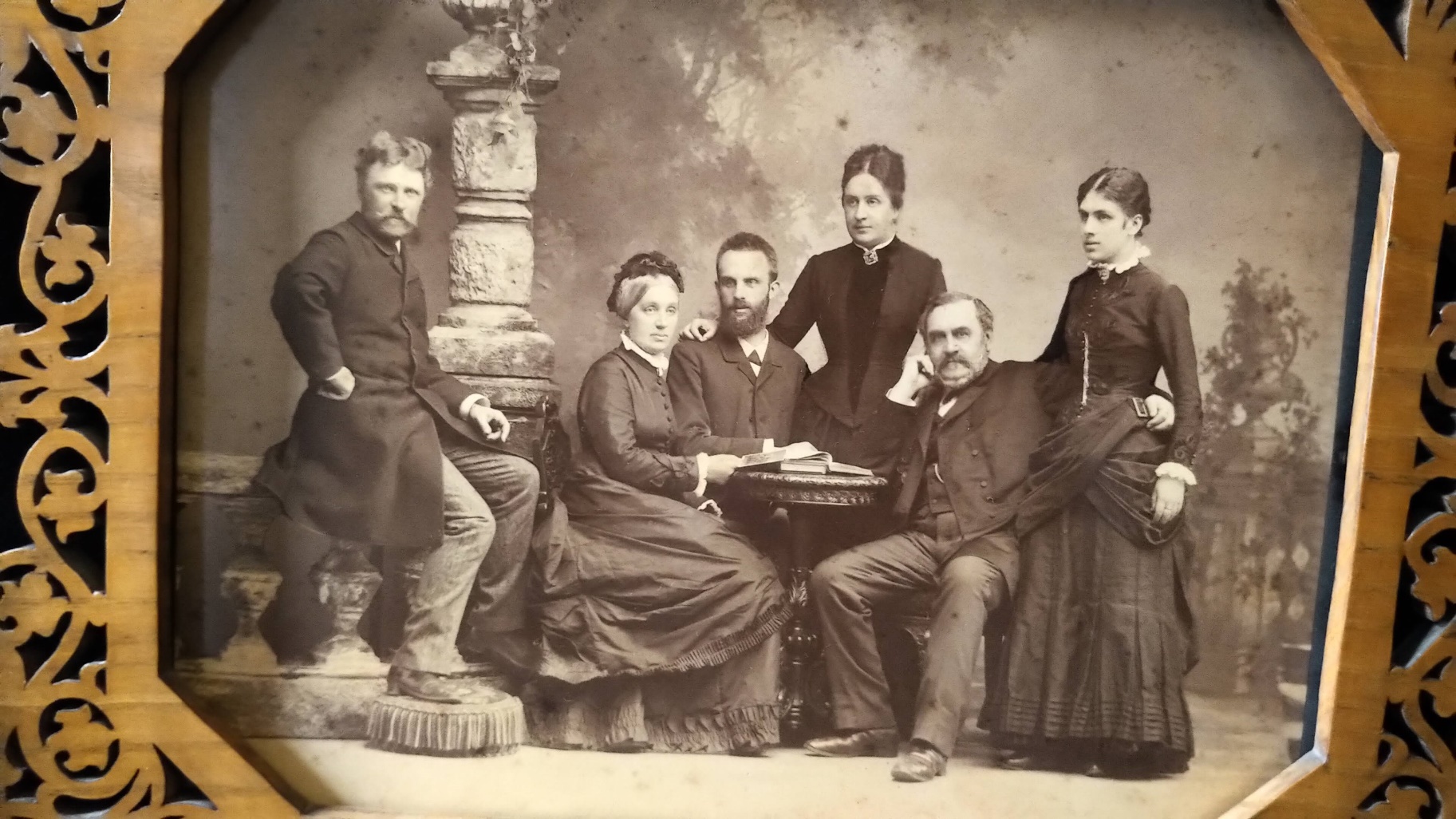 Akvarel pracovny Františka Ladislava Riegra
Pracovní stůl F.L.Riegra
Knihovna v Palackého pracovně
Pracovna F. Palackého
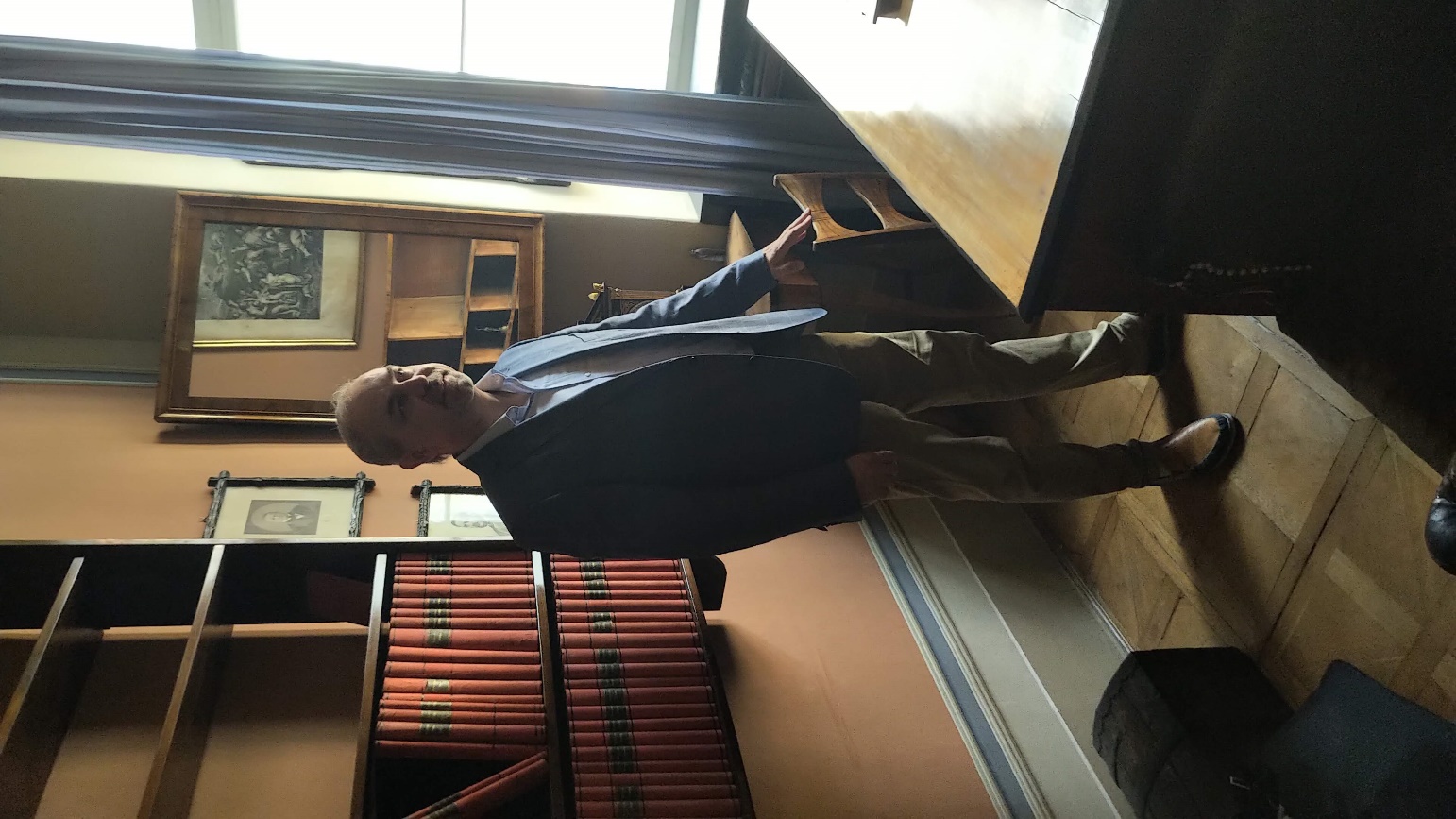 Postel, na které Palacký zemřel. Schrána s jeho mozkem.
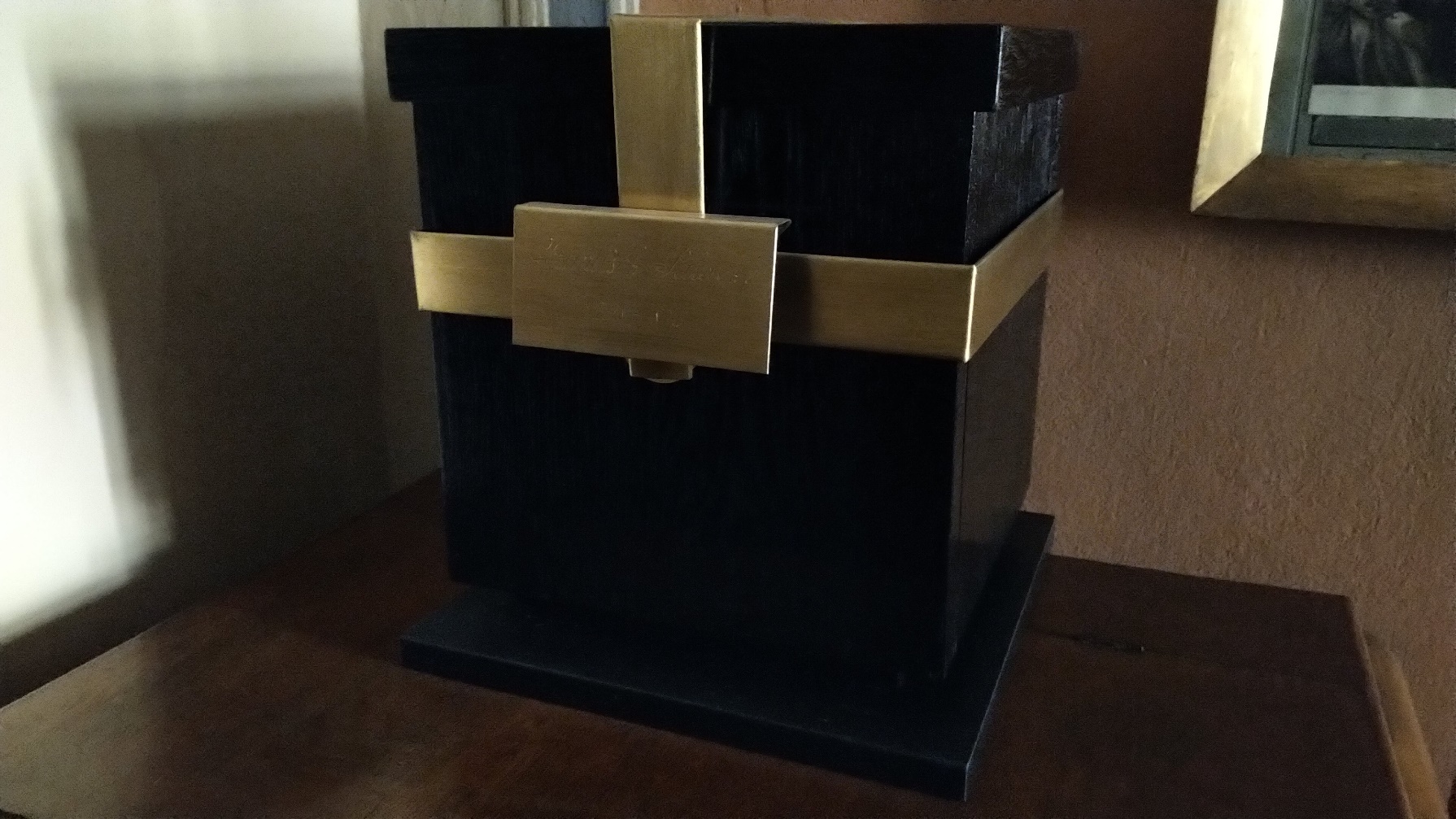 Palacký a Riegr
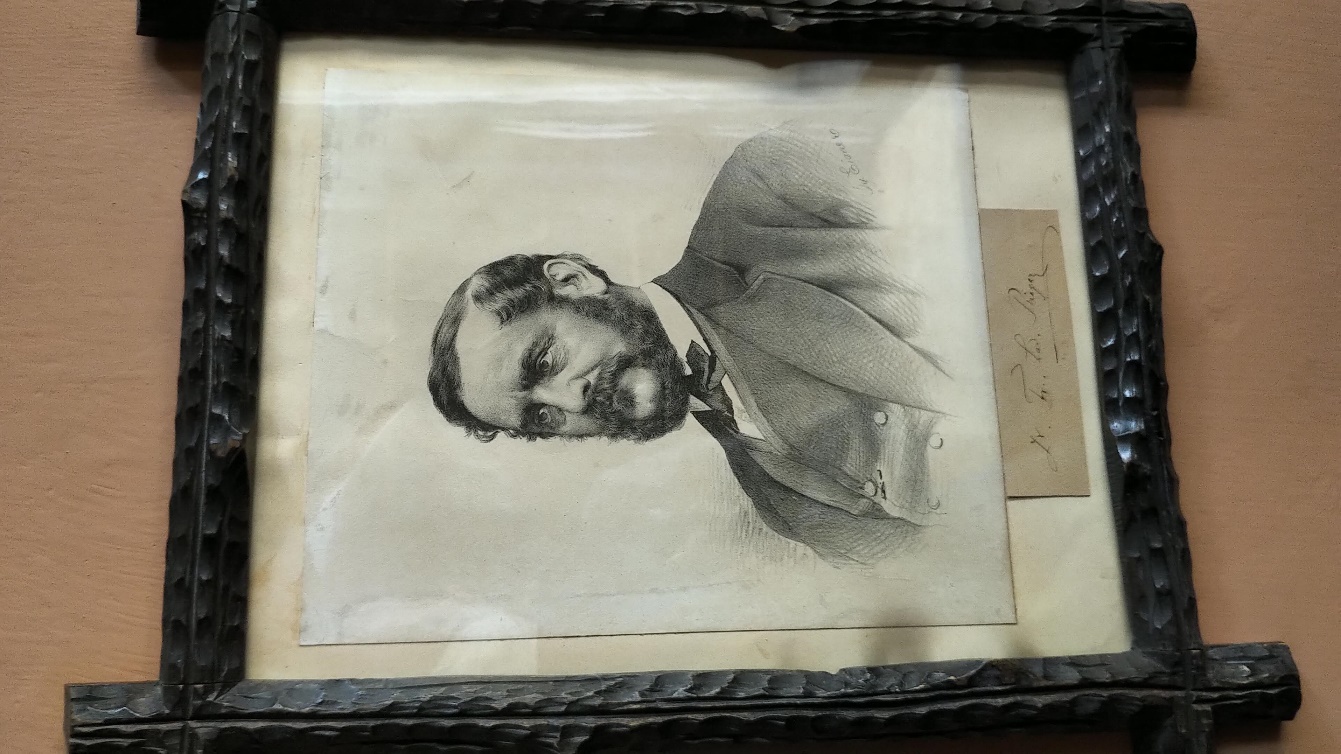 Manželka (Terezie Měchurová) a dětiPalackého
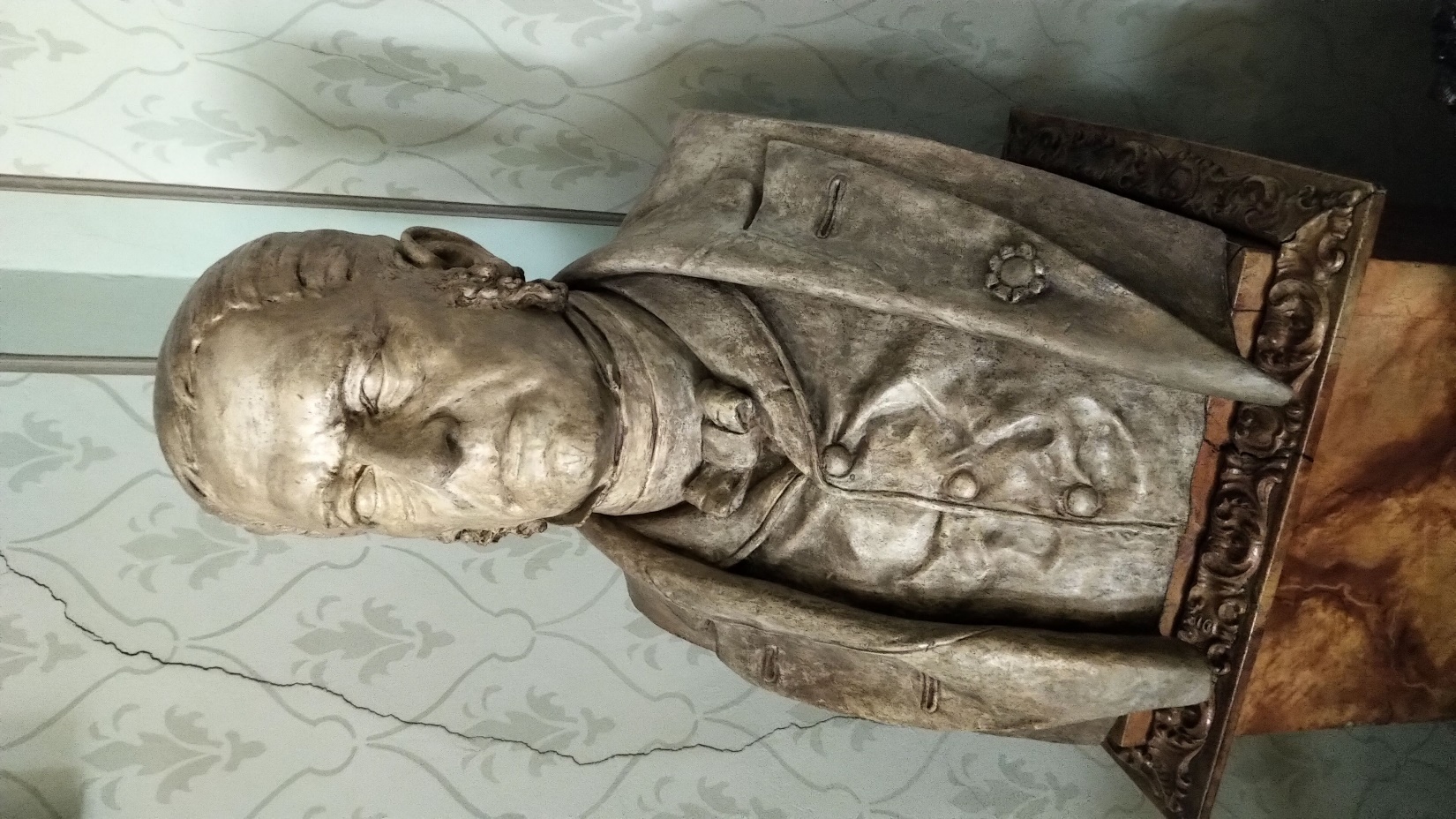 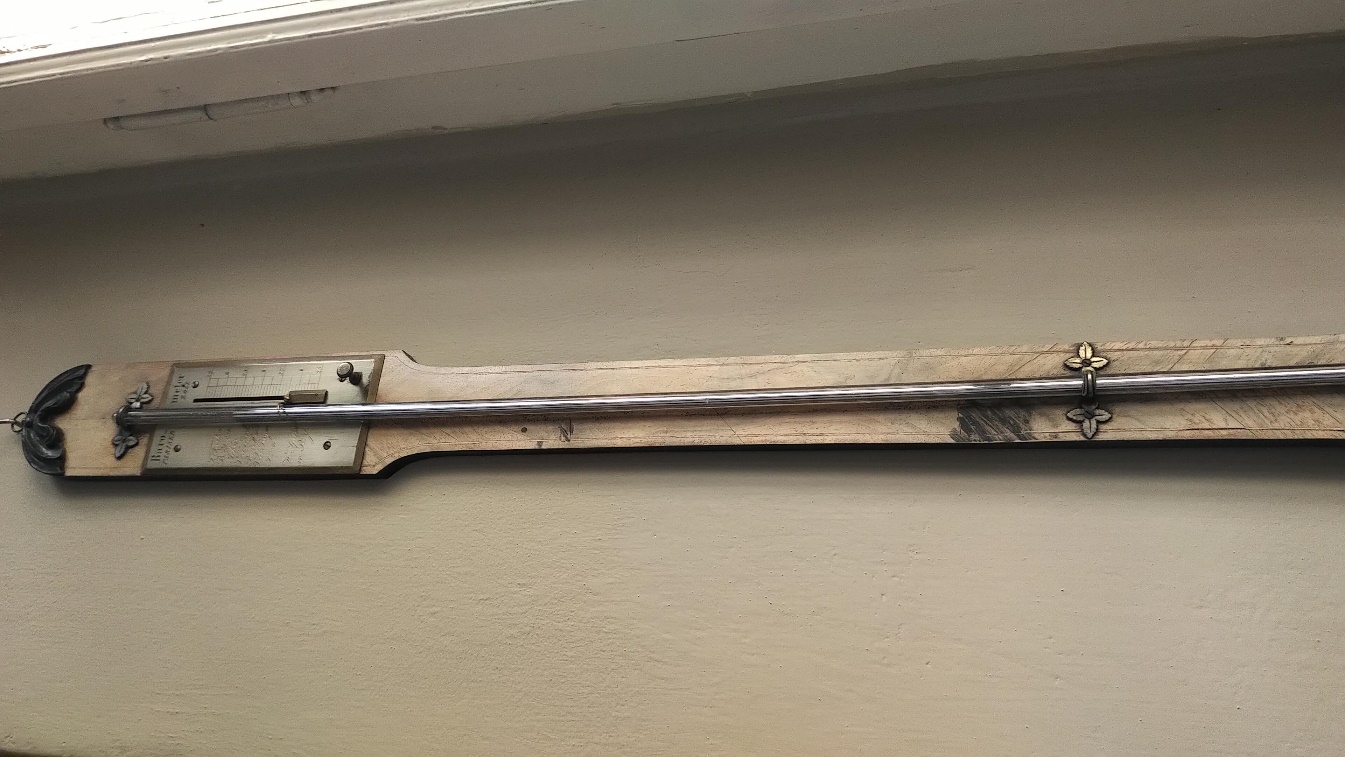 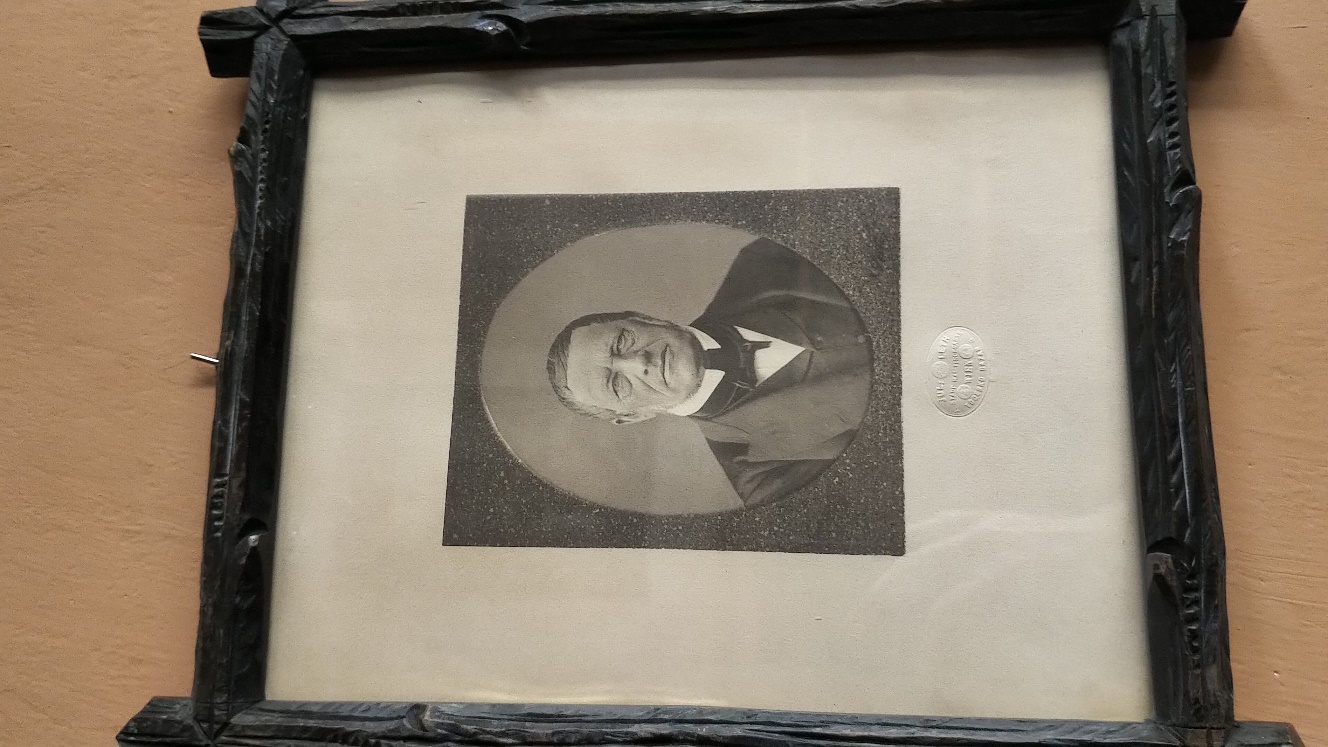